ZIPの解凍あたりのプログラムを作ってみた系GZIPファイルやZIPファイルを自分で作ろう
ぽぴ王子＠わんくま同盟
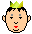 アジェンダ
自己紹介
きっかけ
tar形式のフォーマット解説
ZIP形式のフォーマット解説
実際に圧縮ファイルを作ってみるデモ
まとめ
ぽぴ王子とはこんな人
王冠の人
仕事は王子兼システムエンジニア
オンラインでは威勢はいいが、オフラインでは意外とシャイです
パソコン歴は25年ほど
SEとしてのPC歴は20年ぐらい
Microsoft MVPを再受賞しました
セッションのきっかけ
.NET Framework 2.0から
GZipStream
DeflateStream
という二種類の圧縮/伸張に関するクラスが追加されている

ん？DeflateってZIPで使われてる圧縮形式じゃなかった？
セッションのきっかけ
Wikipediaにはこう書いてある


ということは、これでZIP書庫を作ったり解凍したりできるんじゃね？
……と思っていた時期が僕にもありました。
Deflate（デフレート）はPhil Katzが開発した圧縮ツールPKZIPのバージョン2で使われているデータ圧縮アルゴリズム。ZIPやgzipなどで使われている。
セッションのきっかけ
MSDNを見ると


	とか書いてあるの。
実際はDeflateStreamはZIPの圧縮部分のストリームなので、圧縮してもZIP書庫にはなりません！
このクラスは本来、.zip アーカイブとの間でファイルの追加や抽出を行うための機能を提供するものではありません。
セッションのきっかけ
でもDeflateStreamがZIPの圧縮部分と同じモノなのだとすれば、それで足りないヘッダとか付ければZIP書庫になるんじゃないかしら？
というのがきっかけです。

…長いよ。
Deflateとは
PKZIPのバージョン2以降で使われているデータ圧縮アルゴリズム
PKWAREのPhil Katz(フィル カッツ)氏が開発
圧縮は比較的高速、伸長は非常に高速
ZIPやgzipなどで使われている
パテントフリー
保証されているわけではないが、特許にかかわるアルゴリズムは一切使用されていないと考えられている
tar形式について
tarはTape ARchive formatの略
	（Tape Archive and Retrieval formatとも）
その名の通りテープに保存するために複数のファイルを連結したもの
tarで連結したあと、GNU zipを使用して圧縮を行う
tarで連結したものは拡張子 .tar になり、それを gzip圧縮したものは .tar.gz となる
tar形式について
tar形式のファイル構造
header（ヘッダ部分）512bytes
ヘッダは必ず512バイト
data（データ部分）512bytesの倍数
512バイトの倍数で構成される。余った部分は00で埋められる
header（ヘッダ部分）512bytes
data（データ部分）512bytesの倍数
end of mark   1024bytes
終端は1024バイトの00埋め
tar形式について
tar形式のヘッダは以下のようになっています
パラメータの解説
基本はASCIIの文字列（！！）数値は8進数の文字列として格納される

ファイル名
ASCIIまたはSJISで100バイト（パス名含む）
ユーザID/グループID
“0”はルートをあらわす
更新日時
ustat()で得られる最終更新日時の値を8進数文字列であらわしたもの（詳細は割愛）
パラメータの解説
チェックサム
ヘッダ512バイト分のチェックサム
チェックサム自身はスペース8文字として計算する
マジックコード/バージョン番号
“ustar\0” ＋ バージョン番号 “00”
ユーザ名/グループ名
null終端のASCII文字列
メジャーデバイス番号/マイナーデバイス番号
タイプが[3]または[4]の場合のみ使用
パラメータの解説
属性（16ビット分が8進数の文字列として登録される）
パラメータの解説
タイプ
ZIPファイルについて
日本ではあまりなじみがないが、欧米では割とメジャーな圧縮形式
Implobe/Deflate/Deflate64/Bzip2 などの圧縮形式を使用可能（一般的に Deflate が使用される）
暗号化にも対応
Javaは標準ライブラリで使用可能
ZIPファイルの構造
全体の作りはこんな感じ
local file header（ヘッダ部分）
三種類のデータで1セットになっていて、ファイル数ぶん繰り返される
file data（圧縮されたデータ）
data descriptor
archive decryption header
archive extra data record
暗号化データ（詳細不明）
local file headerとほぼ同じものの集合が格納されている
central directory
zip64 end of central directory record
zip64 end of central directory locator
ZIP64用（詳細不明）
central directoryの終端をあらわす
end of central directory record
local file header
ヘッダ情報はこんな感じになってます
central directory
local file headerとほぼ同様です
end of central directory record
central directoryの終端をあらわします
パラメータの解説
作成されたバージョン
上位バイトは以下の環境をあらわす
下位バイトは作成されたZIPフォーマットのバージョンをあらわす（2.0ならば10進数で20［0x14］）
パラメータの解説
解凍に必要なバージョン








	
	基本的には2.0を指定しておけば大丈夫です。
パラメータの解説
設定ビット
パラメータの解説
設定ビットの続き
パラメータの解説
compression method
	代表的なもののみ示す
パラメータの解説
日付




時刻
パラメータの解説
そのほかのパラメータについて
CRC32
未圧縮のデータのCRC32を示します
圧縮後のサイズ
圧縮前のサイズ
ファイル名
文字コードとして基本的にASCII または日本語の場合はシフトJISを使用
ただしMacintoshで作成された書庫などでUTF8が使われる場合もあり
実際にファイルを作ってみる
tar.gzファイルを作る
tar形式を作ってからGZipStreamで圧縮する
ZIPファイルを作る
ヘッダ部分を設定したものと、DeflateStreamを使用した圧縮データを合成する

⇒自作プログラムを使用したデモ
まとめ
GZipStreamまたはDeflateStreamを使用してtar.gzファイルやZIPファイルを作成することは可能！
ただし圧縮率を指定することはできない
どちらかと言えば圧縮よりも解凍に特化した方がいいかもしれない
参考資料
tarの構造
http://www.redout.net/data/tar.html
TAR32.DLL フォーマット説明ファイル
http://openlab.ring.gr.jp/tsuneo/soft/tar32_2/tar32_2/sdk/TAR_FMT.TXT
APPNOTE.TXT - .ZIP File Format Specification
http://www.pkware.com/documents/casestudies/APPNOTE.TXT